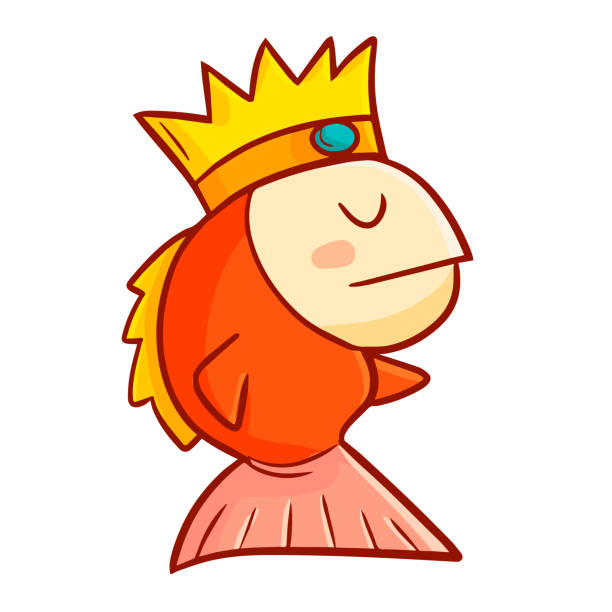 Літературне читання
Розділ 3. В кожній казці є урок, мов у квіточці медок
Урок 35
Польська народна казка 
«Оселедець і камбала» (Продовження)
Налаштування на урок
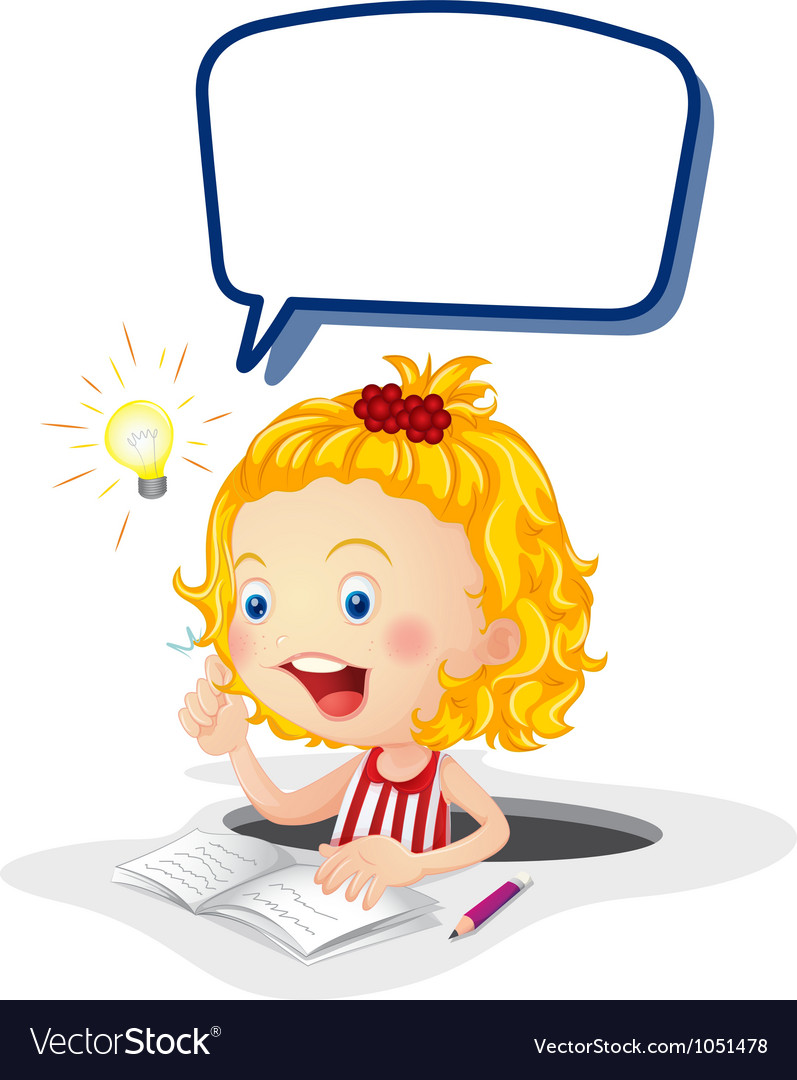 Ось сигнал нам дзвоник дав,
Працювати час настав.
Тож і ми часу не гаймо
І урок розпочинаймо!
Емоційне налаштування
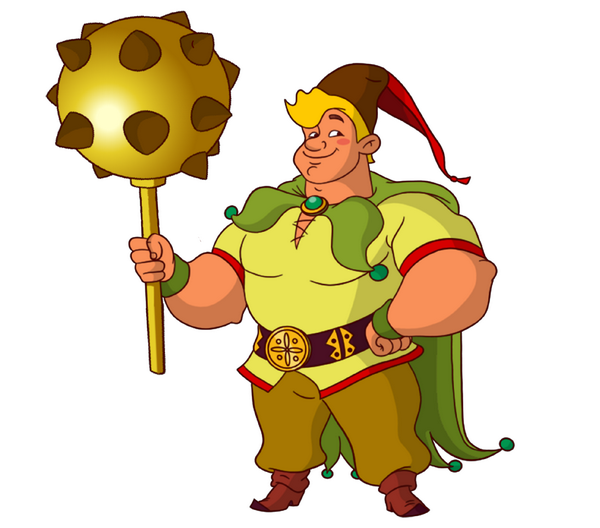 Подумай, який казковий герой піднімає твій  настрій? Чому? Можеш скористатися світлинами
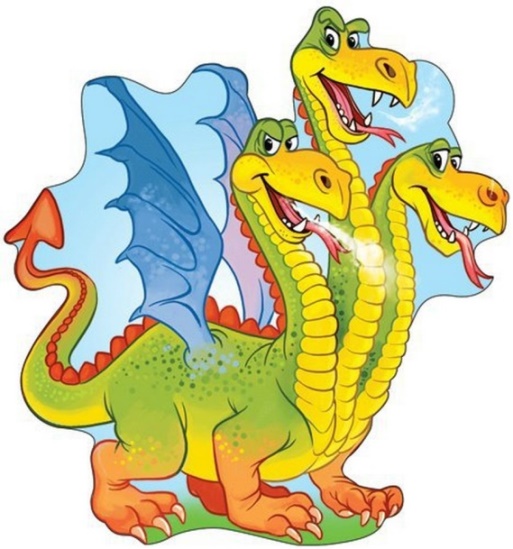 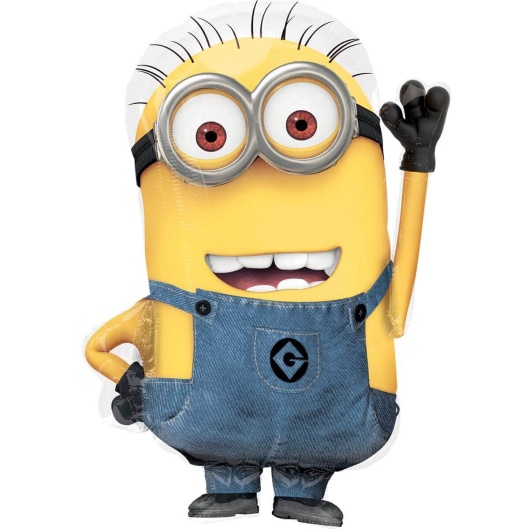 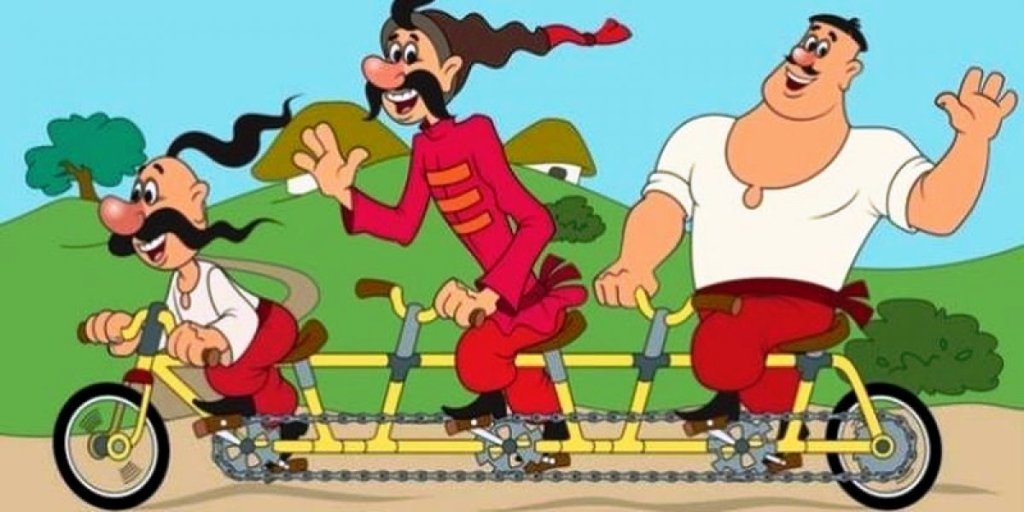 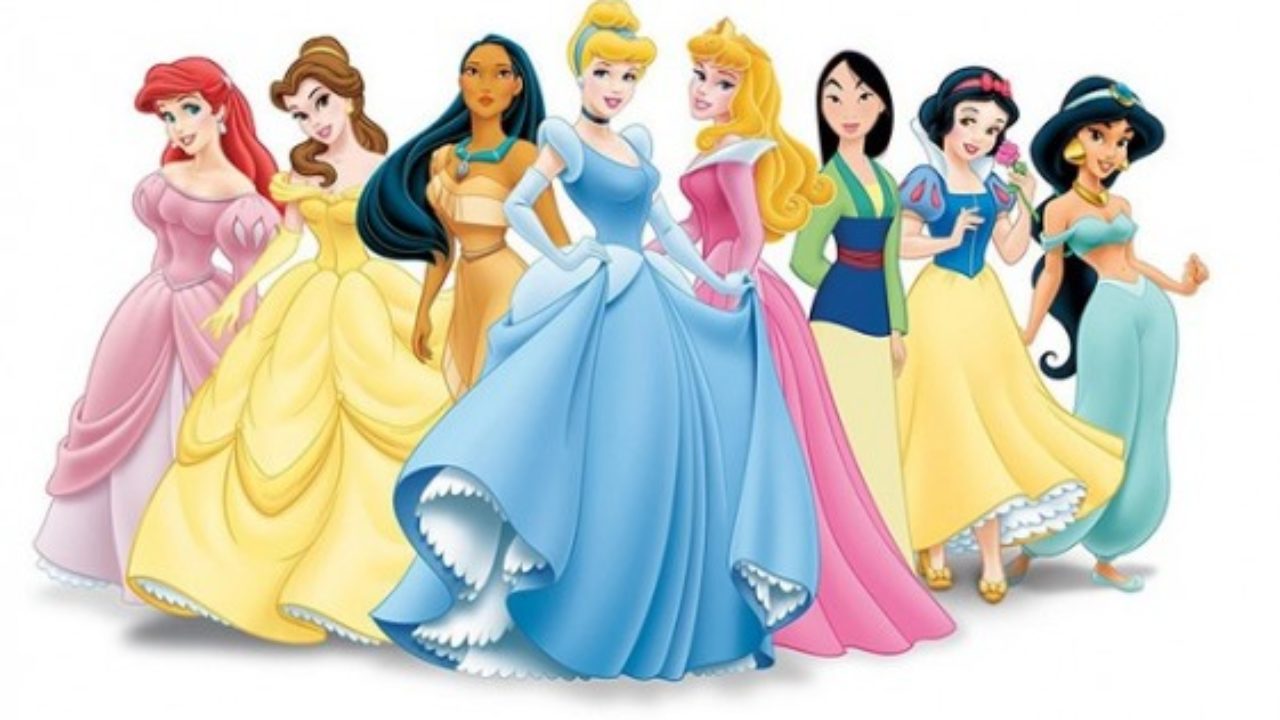 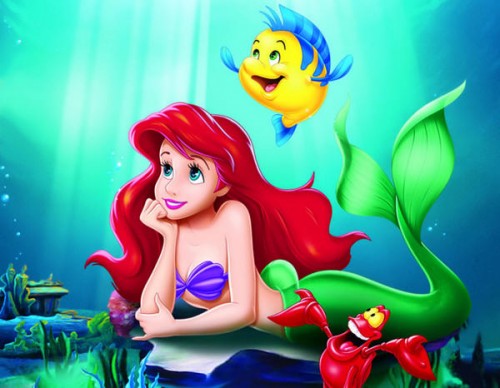 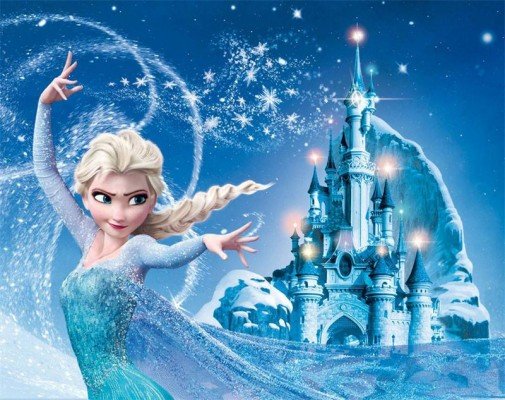 Прочитай повільно, протягуючи кожний звук
І – И – Е – У – О - А
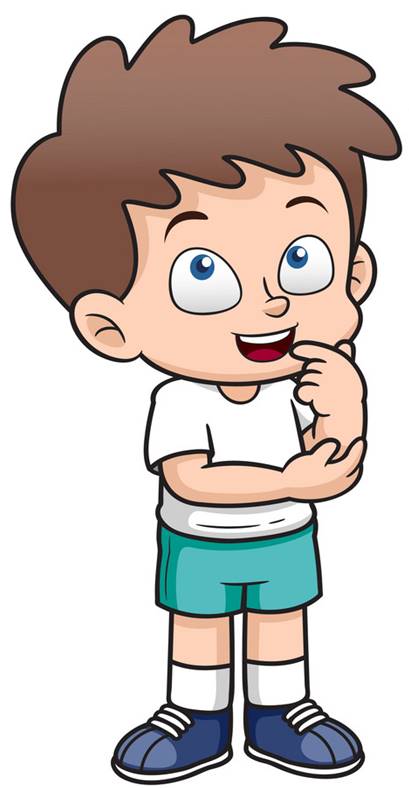 А – Е – О – І – У - И
Прочитай склади на одному диханні
БІ – БИ – БЕ – БУ – БО – БА
ВА – ВІ – ВИ – ВЕ – ВУ – ВО
Упізнай слово
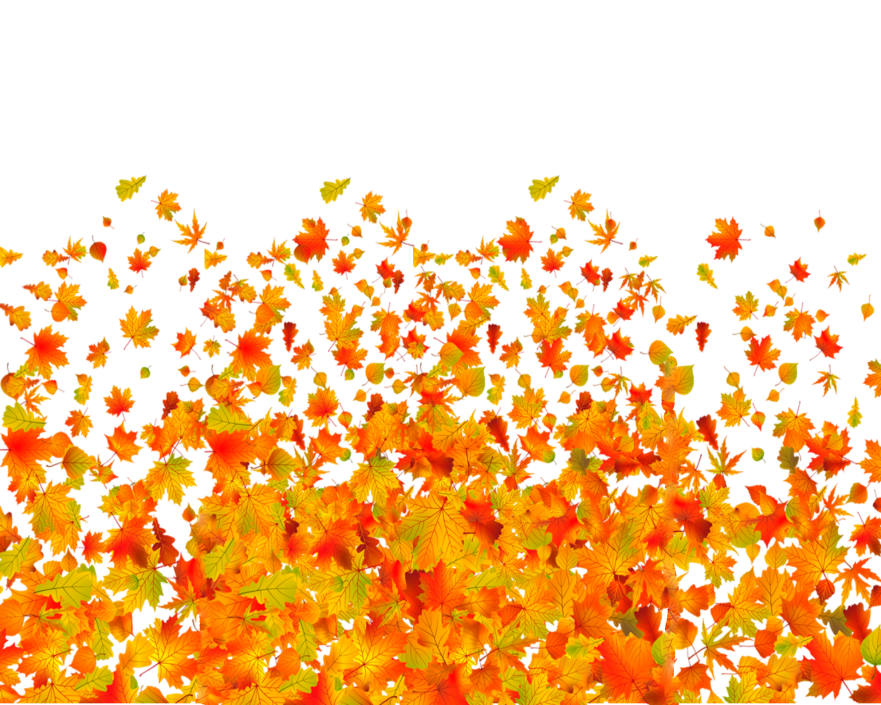 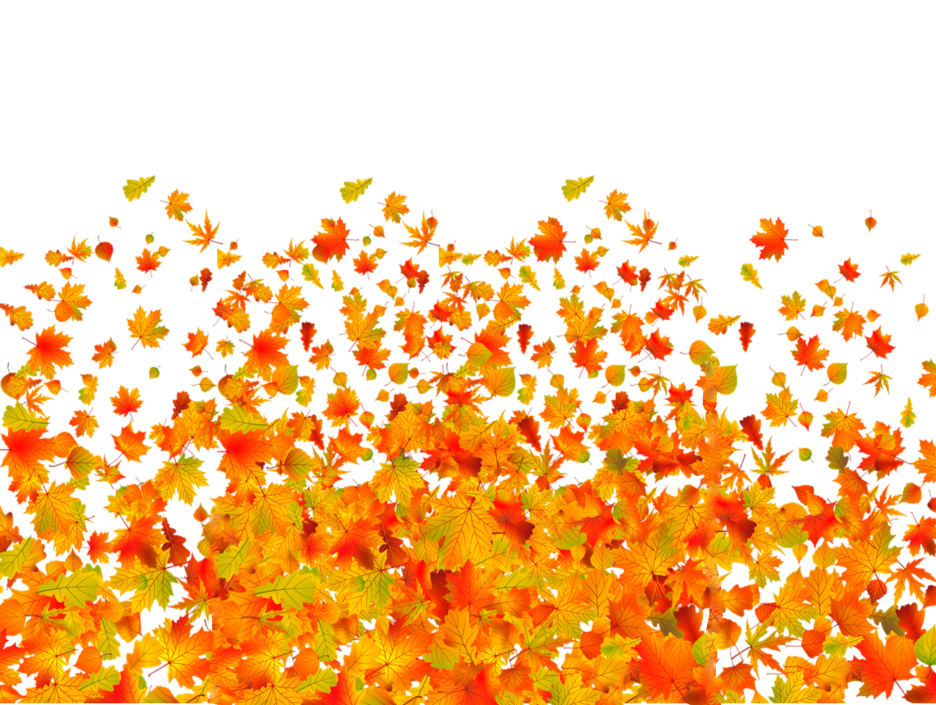 ОСЕЛЕДЕЦЬ
ЛОСОСЬ
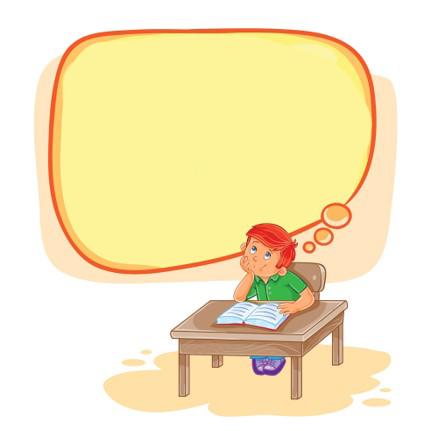 Пригадай початок казки «Оселедець 
і камбала»
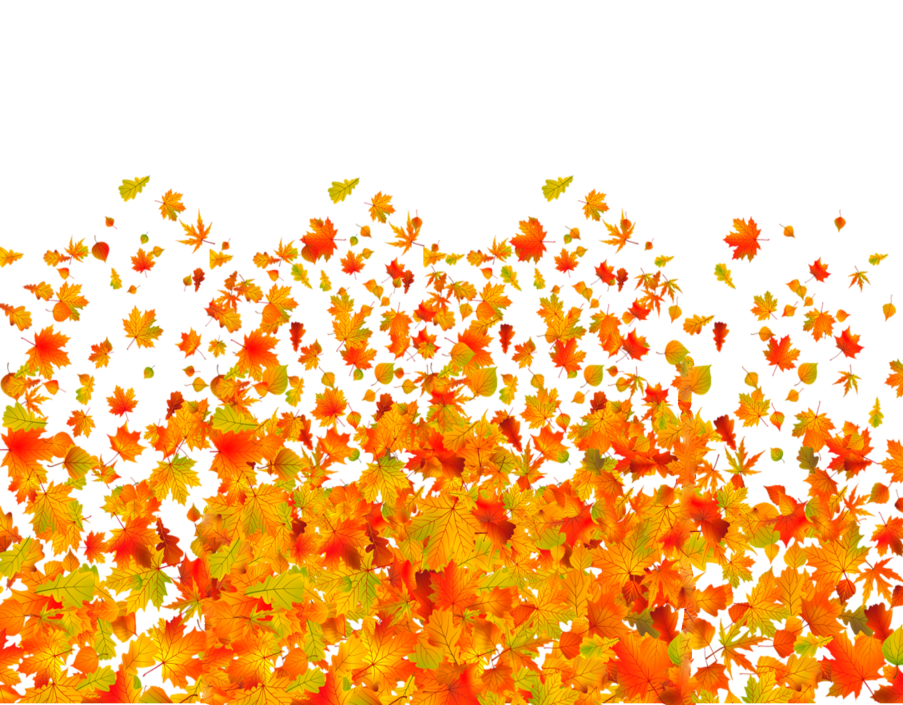 КАМБАЛА
Повідомлення теми уроку
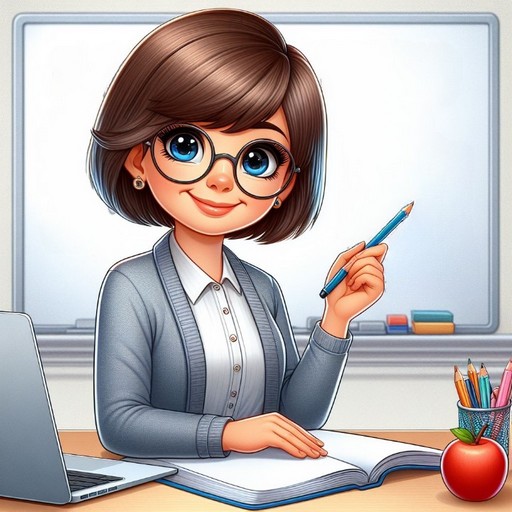 Сьогодні на уроці читання ми продовжимо  роботу з польською народною казкою «Оселедець і камбала». Дізнаємось, хто залишився незадоволеним обраним королем.
Вибіркове читання казки «Оселедець і камбала»
Багато риби живе в Балтійському морі. Є там оселедці, ка́мбала, тріска, лосось, угрі, салака — всіх не перелічиш. Одного разу серед балтійських риб рознеслася чутка: звірі й птахи вибрали собі короля. Риби подивилися одна на одну і замислилися. І ось одна промовила: 
— У звірів є король, у птахів теж. Чим же ми, риби, гірші? І нам потрібний король. 
Тут наперед пропхався лосось. У думках він сподівався, що його виберуть королем. 
— Так, — каже, — це правильно, виберемо! 
— Але ж кого? Кого? І тут виявилося, що всі думають по-різному. 
— Лосося! Він найсильніший і найспритніший! — крикнув хтось із лососевої породи.
— Ні, — заперечували інші. — Лосось — зрадник: весною він тікає з Балтійського моря і бродить невідомо де, якимись річками. Весною ми залишимося без короля.
Про яку подію казка? Прочитай розмову риб про рішення обирати короля
Підручник, сторінка
46
Вибіркове читання казки «Оселедець і камбала»
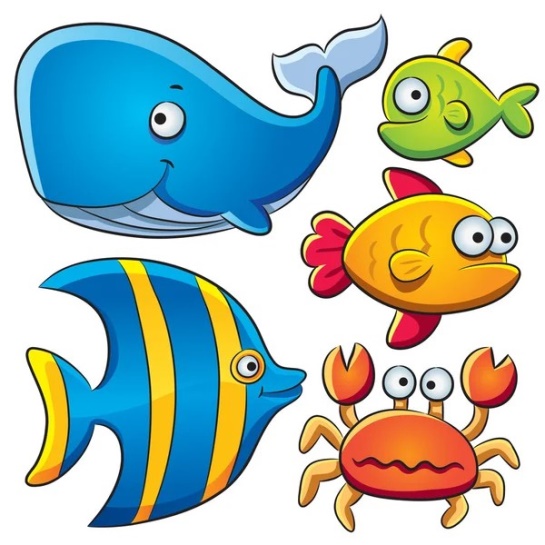 Довго вони ще махали хвостами і до втоми сперечалися, хоч людина тут нічіго б не почула. А риби наперебій пропонували то одного, то іншого в королі, але до згоди дійти не змогли. І тут вони прийшли до такого висновку: 
— Хай королем нашого водяного царства буде той, хто швидше за всіх плаває. Добре плавати — це найголовніше для риб.
Прочитай висновок, кого риби домовилися обрати королем водного царства в Балтійському морі?
Підручник, сторінка
47
Вибіркове читання казки «Оселедець і камбала»
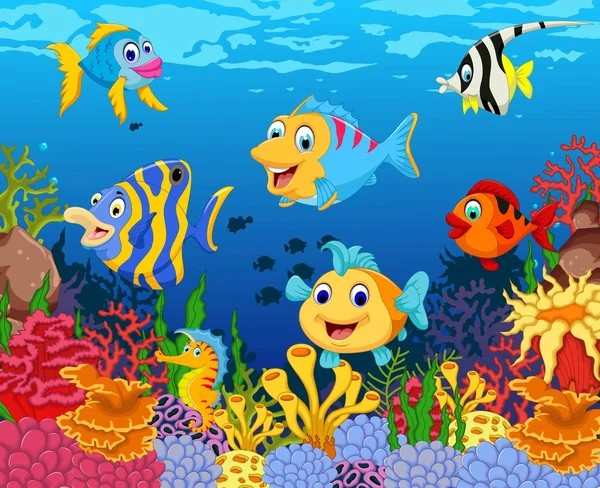 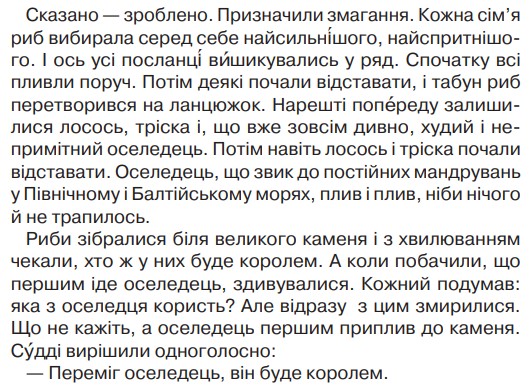 Прочитай, як проходили змагання риб
Послухай, що було далі?
Підручник, сторінка
47
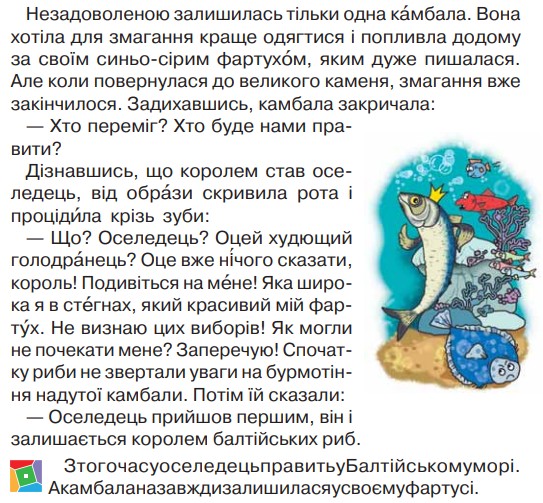 Польська народна казка «Оселедець і камбала»
Чи зацікавила тебе казочка? Поміркуй, чому.
Який епізод переданий на ілюстрації до казки?
Чого вчить нас ця казка?
Чому казка має таку назву? Як можна назвати 
її по-іншому?
Підручник, сторінка
48
Гра «Збери речення»
Риби подивилися одна на одну ...
найголовніше для риб.
У думках він сподівався, ...
і замислилися.
що всі думають по-різному.
І тут виявилося, ...
Добре плавати — це …
що його виберуть королем.
Так
Гра 
«Так чи ні?»
Багато риби живе в Балтійському морі. 
Комахи подивилися одна на одну і замислилися.
Тут наперед пропхався угор. 
«Не визнаю цих виборів», - сказала камбала. 
Добре бігати — це найголовніше для риб.
Ні
Ні
Так
Ні
Вибери варіант
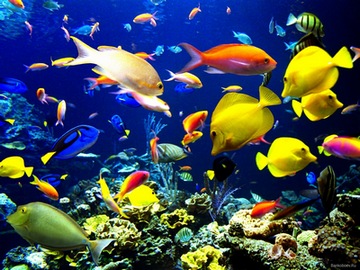 Чому риби змирилися з перемогою оселедця?
А) Не хотіли знову проводити перегони.
Б) Дотримувалися визначеної угоди.
В) Раділи, що в них є король.
Поясни свій вибір відповіді
Вдома прочитай казку до кінця. Визнач в казці зачин, основну частину, кінцівку
Вправа «Мікрофон». Рефлексія
- Який досвід ти сьогодні отримав/ла?
- Яке завдання на уроці було цікаво виконувати?
- Оціни свою роботу на уроці осінніми листочками
Все вийшло! Уроком задоволений(на)!
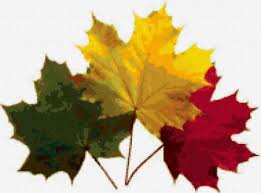 Не зовсім все виходило, але я старав(ла)ся.
Мало що вийшло, не розумів(ла).